Глобальные проблемы человечества
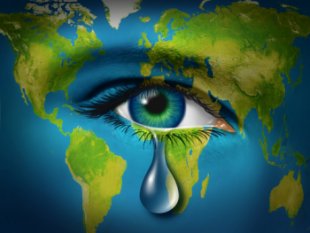 Глобальные проблемы человечества-это совокупность социо-природных проблем, от решения которых зависит социальный прогресс человечества и сохранение цивилизации в целом.
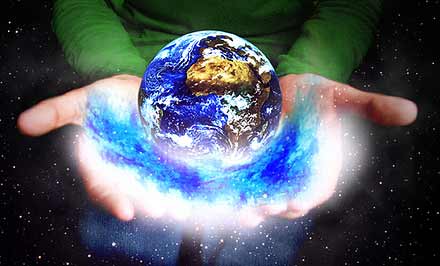 На данный момент в мире выделяют следующие глобальные проблемы:
1) глобальное потепление;
2 )терроризм;
3) наркомания;
4) проблема онкологических заболеваний и СПИДа;
5) озоновые дыры;
6) катастрофическое загрязнение окружающей среды;
7) снижение биоразнообразия и др.
1. Глобальное потепление-это процесс постепенного увеличения среднегодовой температуры атмосферы Земли и Мирового океана.
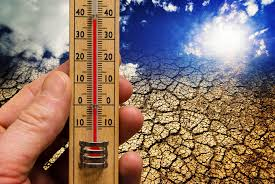 Причины глобального потепления:
сокращение тропических лесов;
загрязнение воздуха;
 разрушение озонового слоя;
 рост концентрации парниковых газов.
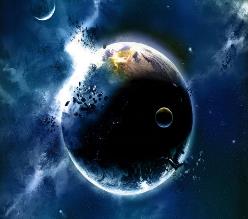 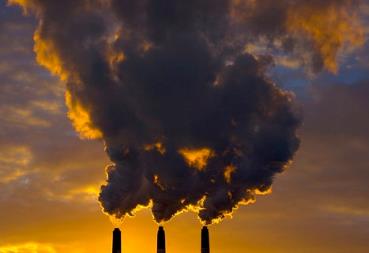 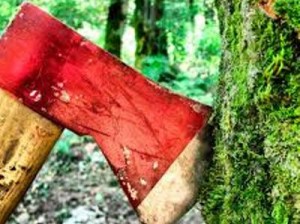 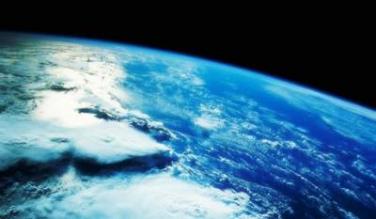 2. Терроризм-это достижения политических целей путём диверсий, шантажа жизнями заложников и нагнетания страха в обществе.
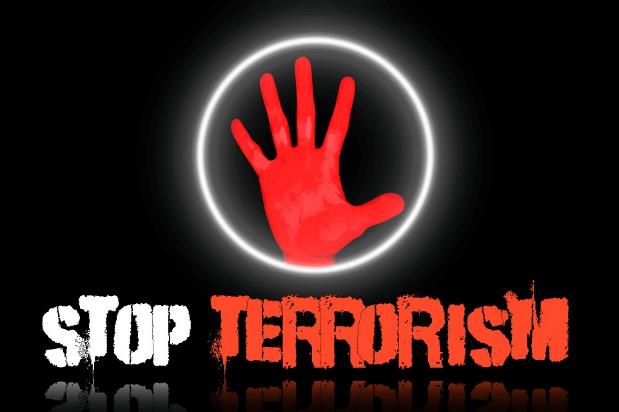 Для борьбы с терроризмом выделяют следующие стратегии:
консервативная-это стратегия подразумевает частичные уступки требованиям террористов (выплата выкупа, территориальные и моральные уступки);
 прогрессивная-стратегия означает безоговорочное уничтожение террористов и их сторонников.
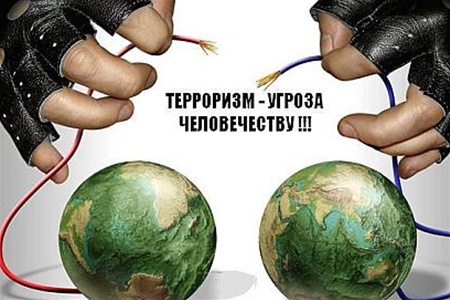 3. Наркомания-это болезненное влечение или пристрастие к наркотическим веществам, употребляемым различными способами (глотание, вдыхание, внутривенная инъекция) с целью добиться одурманивающего состояния или снять боль.
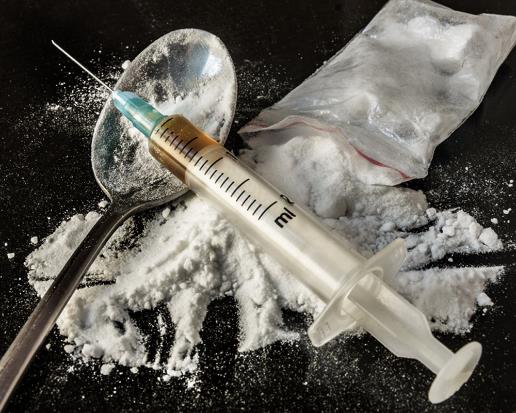 Виды наркотических средств:
опиаты;
препараты конопли;
амфетамины;
кокаин;
галлюциногены;
 снотворные;
 ингалянты.
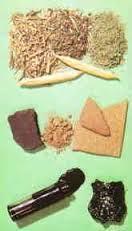 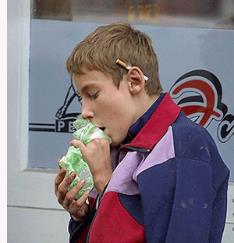 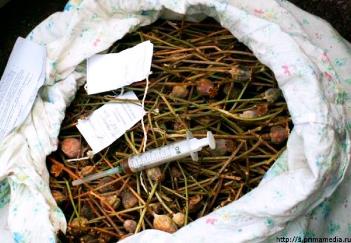 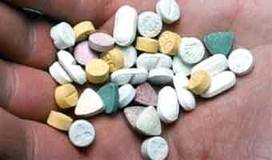 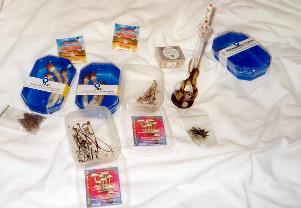 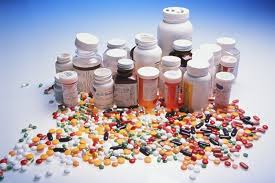 Лечение наркомании-это методы, направленные на избавление наркозависимого от физической и психологической тяги к наркотикам, а так же на уменьшение принимаемых наркоманом доз.
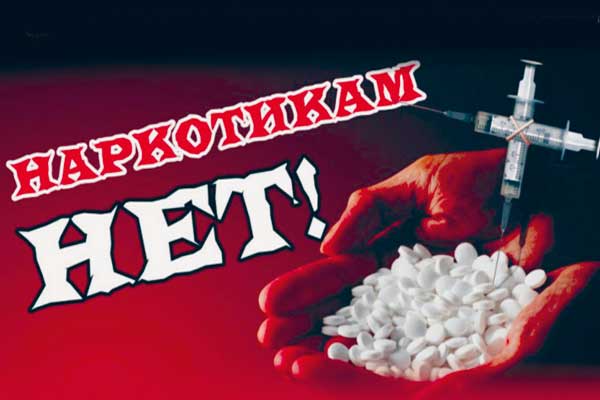 4. Онкологические заболевания.
Онкология-это раздел медицины, изучающий опухоли, их этимологию и патогенез, механизмы и закономерности возникновения и развития, методы профилактики и лечения.
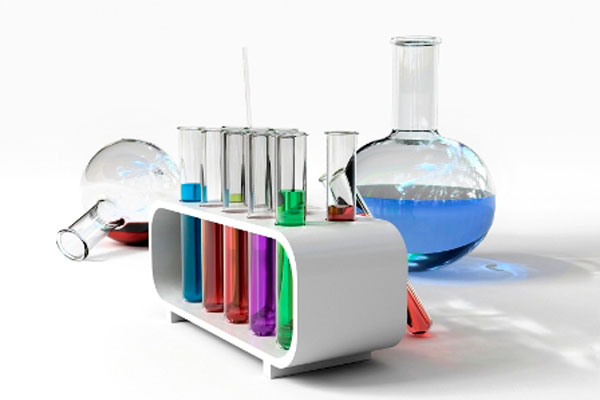 Виды онкологических заболеваний:
саркома;
карциноид; 
злокачественная опухоль щитовидной железы;
злокачественные опухоли поджелудочной железы;
раковые заболевания и др.
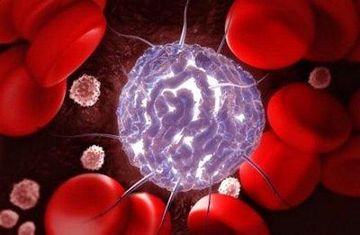 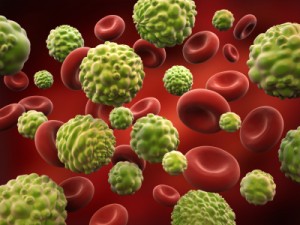 СПИД (Синдром приобретенного иммунного дефицита)-это состояние, развивающееся на фоне ВИЧ-инфекции и характеризующееся падением числа CD4+ лимфоцитов, множественными оппортунистическими инфекциями, неинфекционными и опухолевыми заболеваниями.
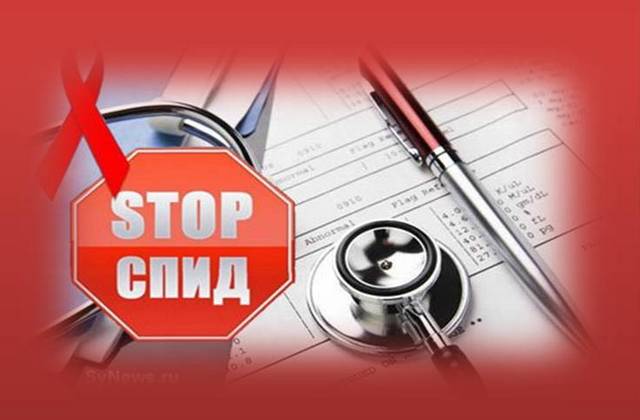 Симптомы СПИДа:
увеличенные лимфатические узлы;
 гриппоподобные заболевания;
 температура;
 потеря аппетита;
 ломота в теле;
 хроническая усталость;
 темно-красные опухлевидные образования на коже, в полости рта и носа;
 респираторные инфекции.
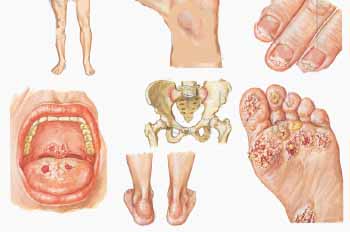 Профилактика СПИДа:
не иметь половых контактов со случайными знакомыми; 
 изучение социальных условий;
 соблюдение правил стерильности;
 отказ от употребления наркотиков.
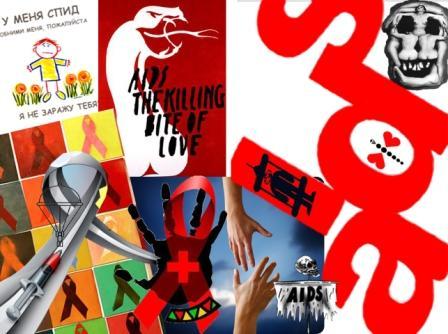 5. Озоновые дыры-это локальное падение концентрации озона в озоновом слое Земли.
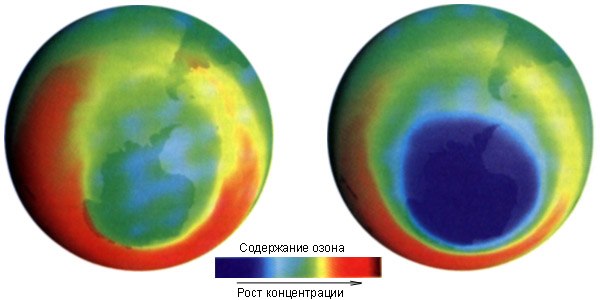 Причины возникновения озоновых дыр:
 загрязнение окружающей среды;
 выделение в атмосферу фреонов;
 резкое падение или повышение температур;
 выбросы вулканических газов;
 изменение площади полярных дыр.
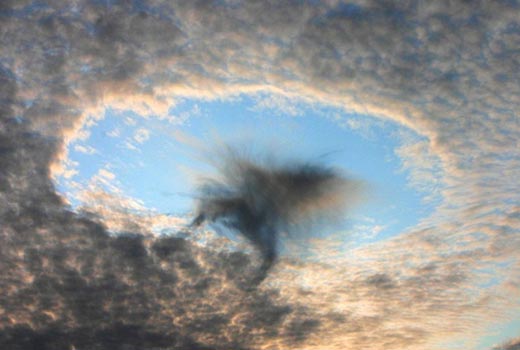 6. Загрязнение окружающей среды-это принесение в окружающую среду или возникновение в ней новых, обычно не характерных физических, химических, информационных или биологических агентов, а так же их естественного среднемноголетнего уровня в различных средах, приводящее к негативным воздействиям.
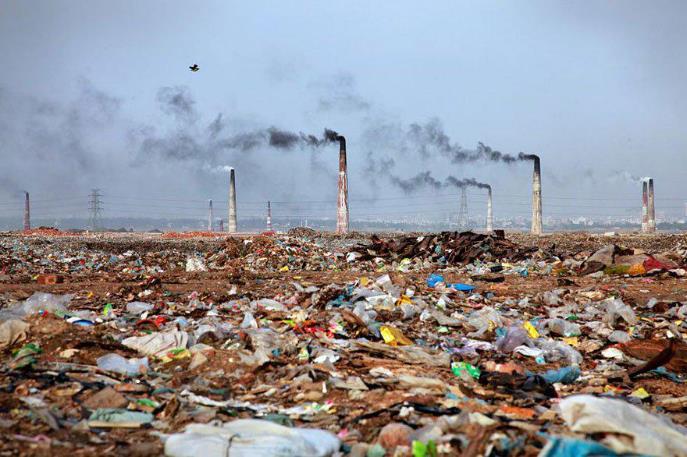 Виды загрязнений:
 микробиологическое;
 механическое;
 химическое;
 аэрозольное;
 тепловое;
 световое; 
 шумовое; 
 электромагнитное;
 радиоактивное.
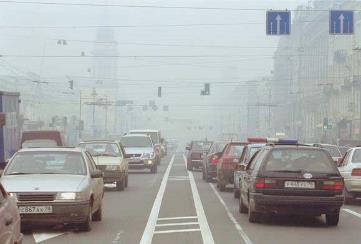 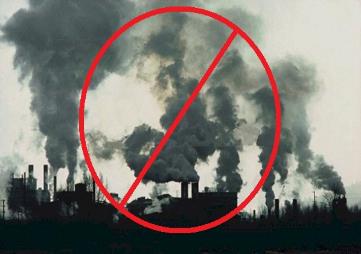 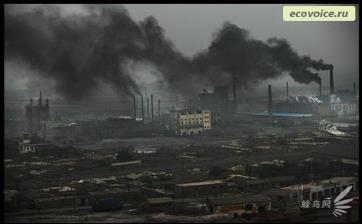 7. Снижение биоразнообразия.
Биоразнообразие-это разнообразие жизни во всех её проявлениях.
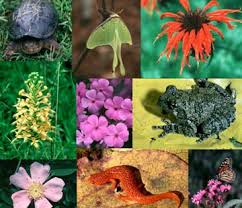 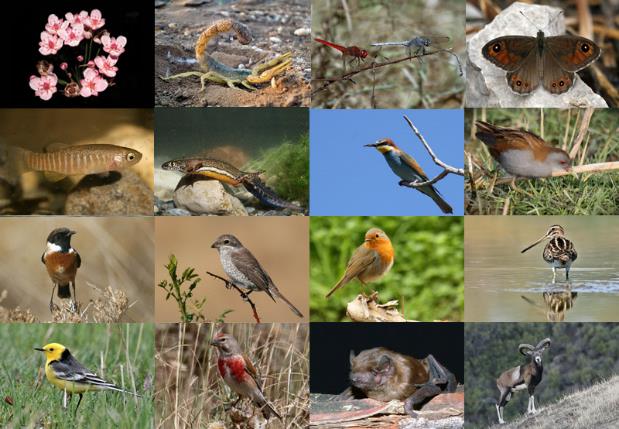 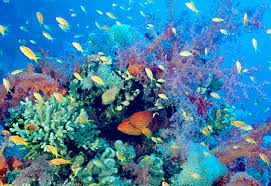 Причины снижения биоразнообразия:
 увеличение миграции людей, рост торговли и туризма;
 загрязнение природы;
 недостаточное внимание к долговременным последствиям действий, эксплуатирующих природные ресурсы;
 невозможность оценить истинную стоимость биологического разнообразия и его потерь;
 быстрый рост населения и экономического развития,  вносящие огромные изменения в условия жизни всех организмов.
СПАСИБО ЗА ВНИМАНИЕ!
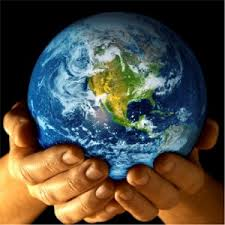